מערכת שיעורים למגזר החרדי
ערבובים והפרדות
מדעים לכיתה ח'
שם המורה: אפרת דיין
השיעור תוכנן במשותף עם המורה עדינה פריימן
מה נלמד היום
מהן תערובות?
היכן אנו פוגשים תערובות בחיי היום יום?
אילו סוגי תערובות קיימים?
כיצד ניתן להפריד תערובות?
מה להביא לשיעור?
מחברת וכלי כתיבה
6 כוסות 
4 כפיות
קנקן מי ברז
מים קרים ומים חמים
 מלח שולחן
 קמח
סוכר
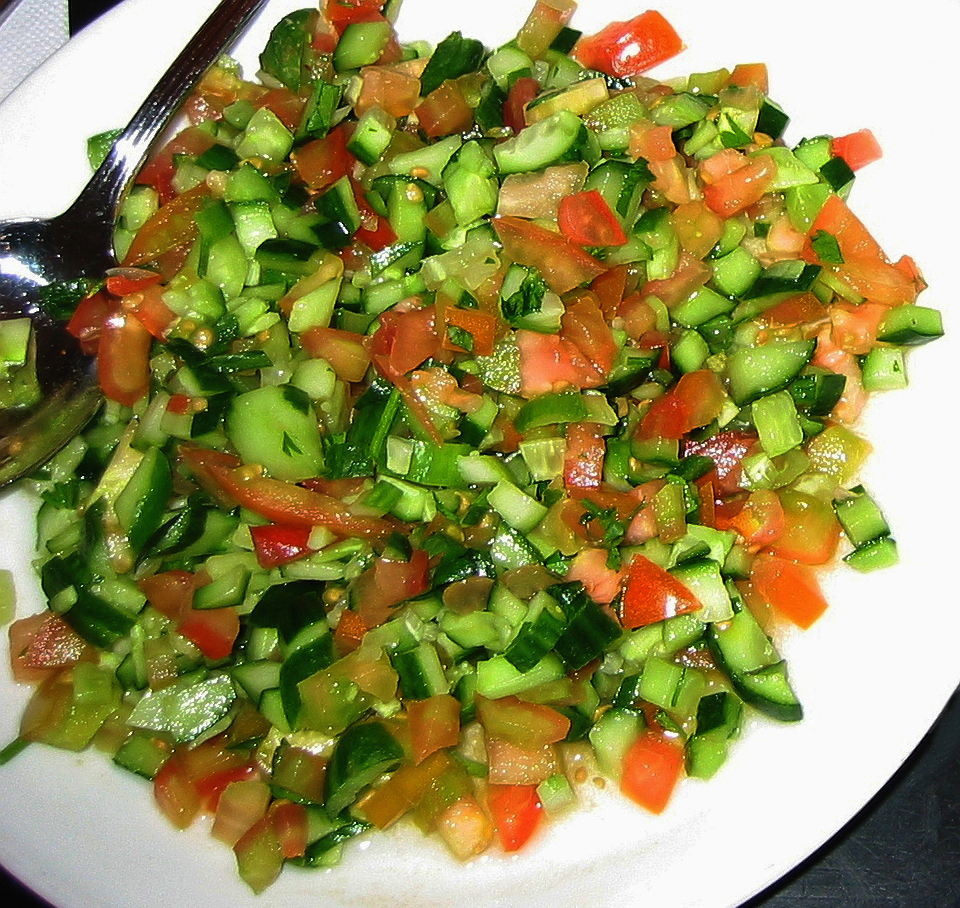 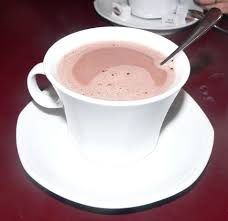 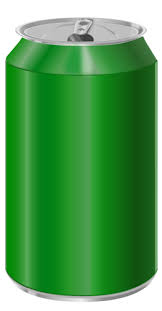 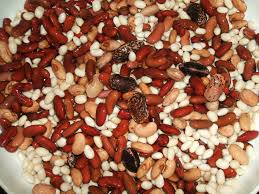 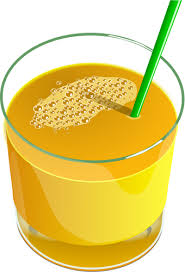 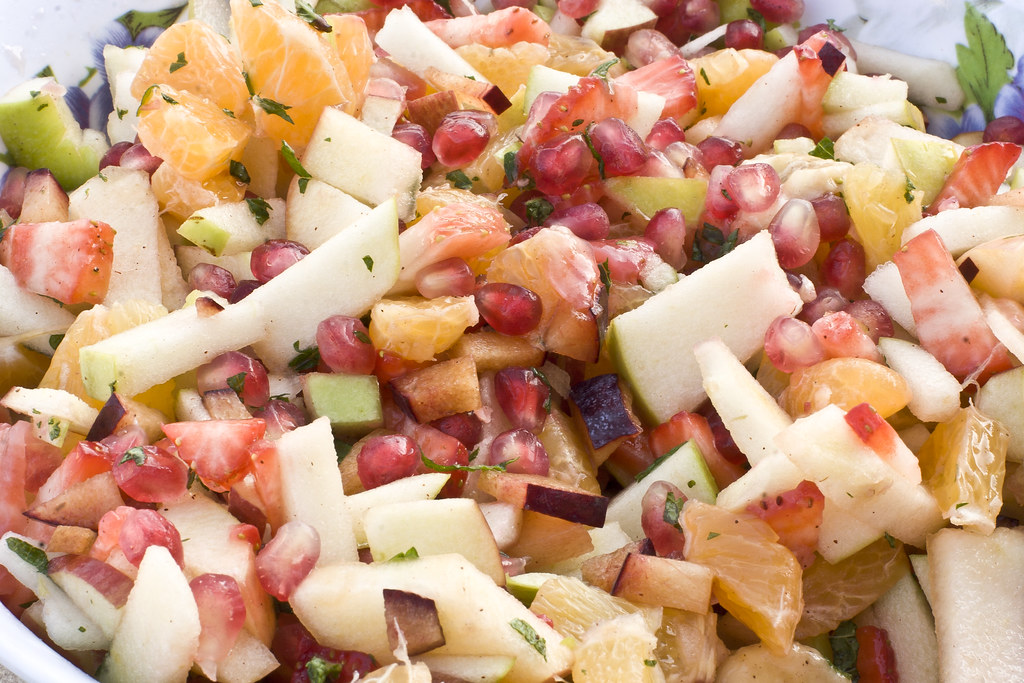 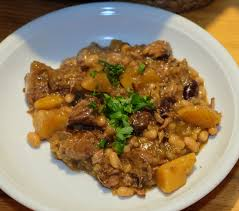 [Speaker Notes: ולפני שנתחיל התבוננו בתמונות וחשבו  מה משותף לסלט ירקות, פחית שתיה,  מיץ תפוזים, צלחת חמין, סלט פירות ושוקו?
להמתין רגע לחשיבה.
כדי לחדד את השאלה חשבו  - מה מרכיב כל אחת מהדוגמאות.
למשל: סלט הירקות מורכב מעבגניות, מלפפונים וירקות נוספים, כולם מעורבבים יחד.
ומה לגבי תמונת השעועית? נכון מאוד, גם כאן מעורבבים סוגים שונים של שעועית יחד.
בחיי היום יום אנו מערבבים חומרים כל הזמן, לדוגמה:
סלט של ירקות שונים: מלפפונים ועגבניות, מים עם פטל, אבקת שוקו עם חלב ועוד.
כך למעשה אנו יוצרים תערובת של חומרים שונים.
רובם של החומרים סביבנו הם תערובות.
האדמה, האויר, הים ועוד.]
מהי תערובת? וכיצד ניתן למיין תערובות?
תערובת
תערובת היא חומר שמכיל לפחות שני סוגים של חומרים מעורבבים יחד. 
בתערובת כל חומר שומר על תכונותיו.
[Speaker Notes: אז מהי בעצם תערובת?
תערובת היא חומר שמכיל לפחות שני סוגים של חומרים או יותר המעורבבים יחד, כאשר כל חומר שומר על תכונותיו המקוריות.]
מיון תערובות על פי מראה
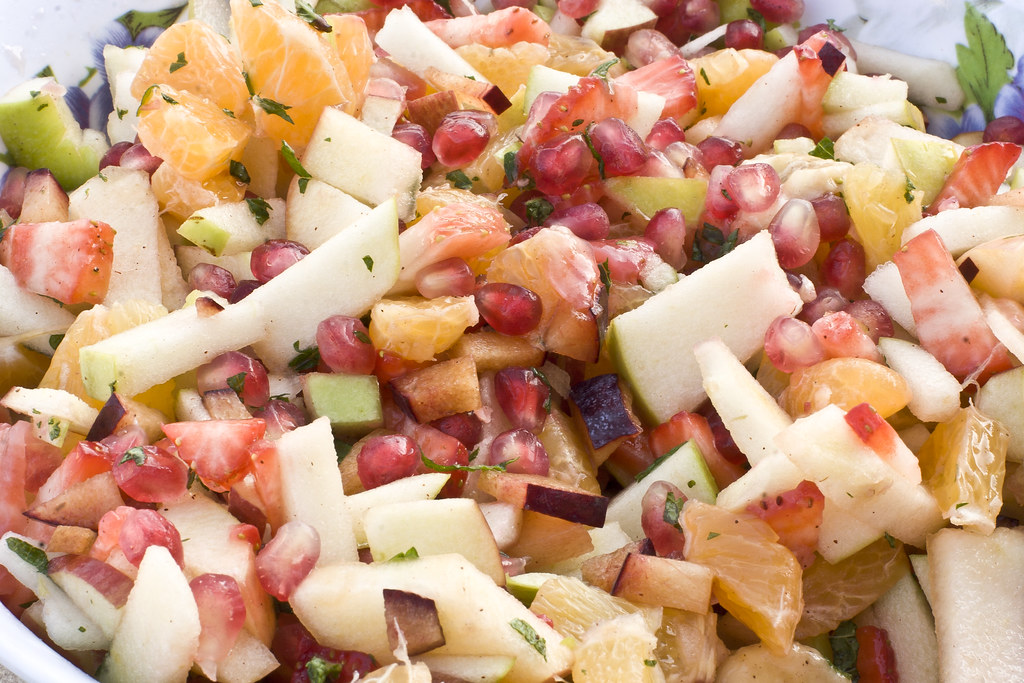 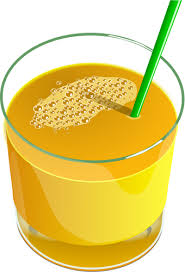 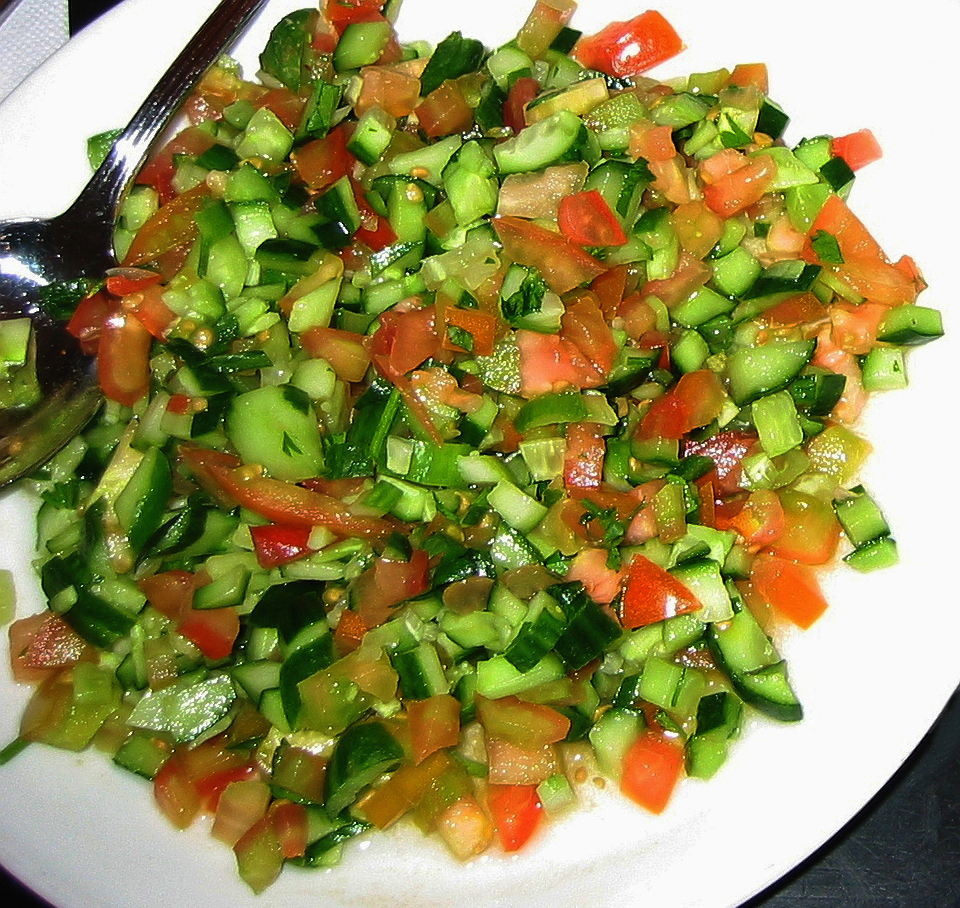 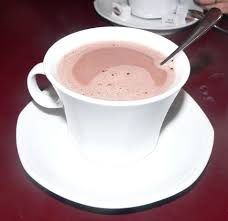 [Speaker Notes: נחזור לארבע הדוגמאות שהתחלנו איתן: סלט ירקות, שוקו, סלט פירות ומיץ תפוזים.
נסו לחשוב על דרך למיון התערובות לשתי קבוצות.
כתבו במחברת את כותרות הקבוצות ואת דרך המיון שלכם.]
מיון תערובות על פי מראה
קבוצה ב' - ניתן להבחין בעין בין החומרים
קבוצה א' - לא ניתן להבחין בעין בין החומרים
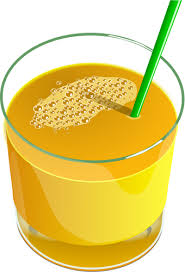 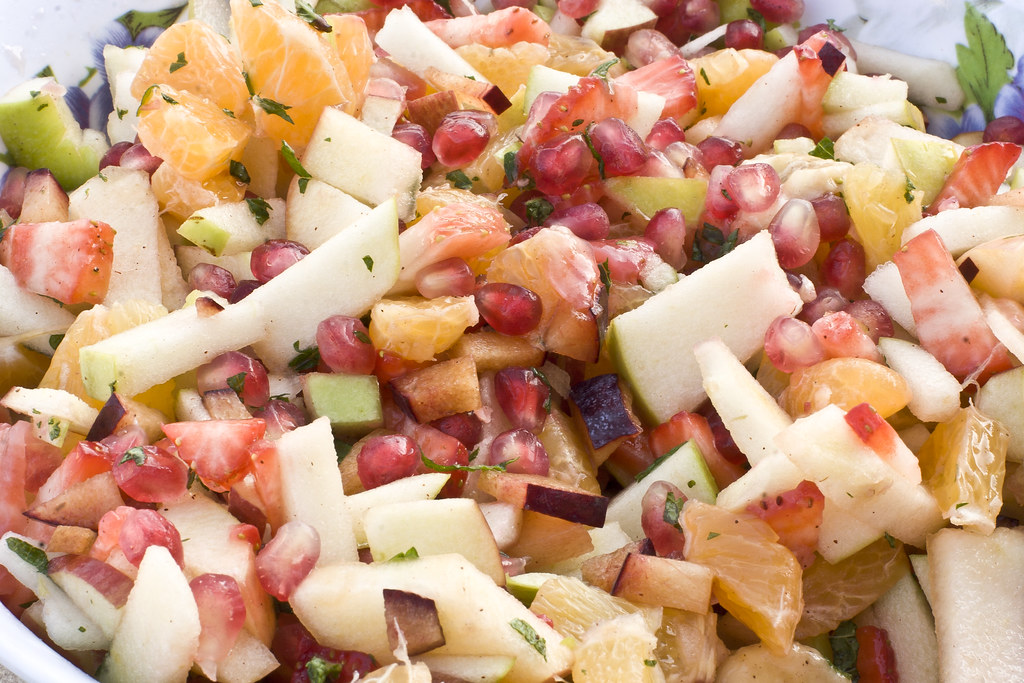 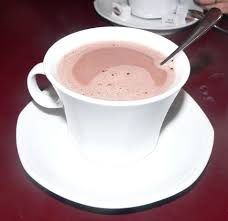 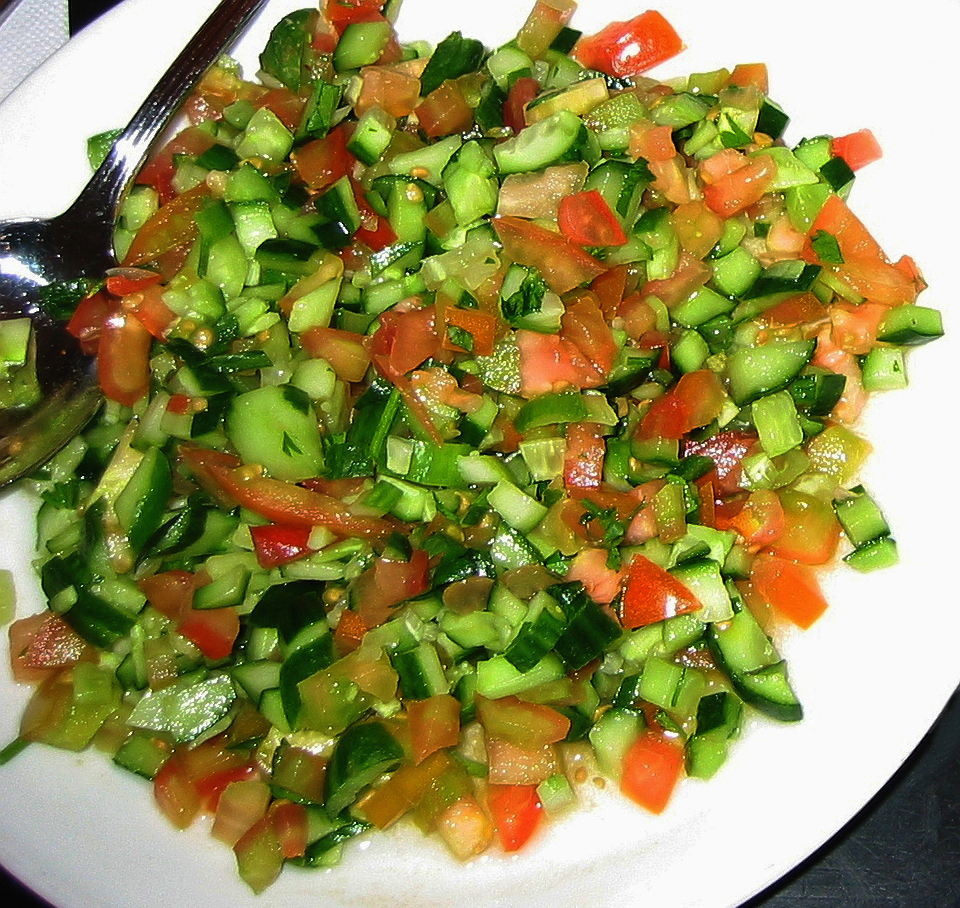 [Speaker Notes: יש מספר דרכים למיין תערובות: אפשר למשל למיין אותן לפי צבעים, לפי מצבי צבירה, לפי מקור החומרים ועוד. 
בהדגמה הזאת נדבר על שיטת מיון לפי מראה, התבוננו בסלט הירקות ובסלט הפירות, האם אתם מצליחים לזהות בעין ממה מורכבות התערובות האלה? 
ומה לגבי השוקו ומיץ התפוזים? קשה יותר נכון? לא ניתן לקבוע על פי המראה מהי תכולת התערובות האלה.]
מיון תערובות על פי מראה
תערובת לא אחידה
תערובת אחידה
ניתן להבחין בעין בין החומרים
לא ניתן להבחין בעין בין החומרים
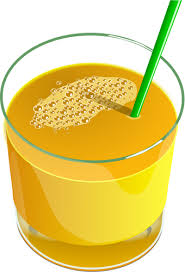 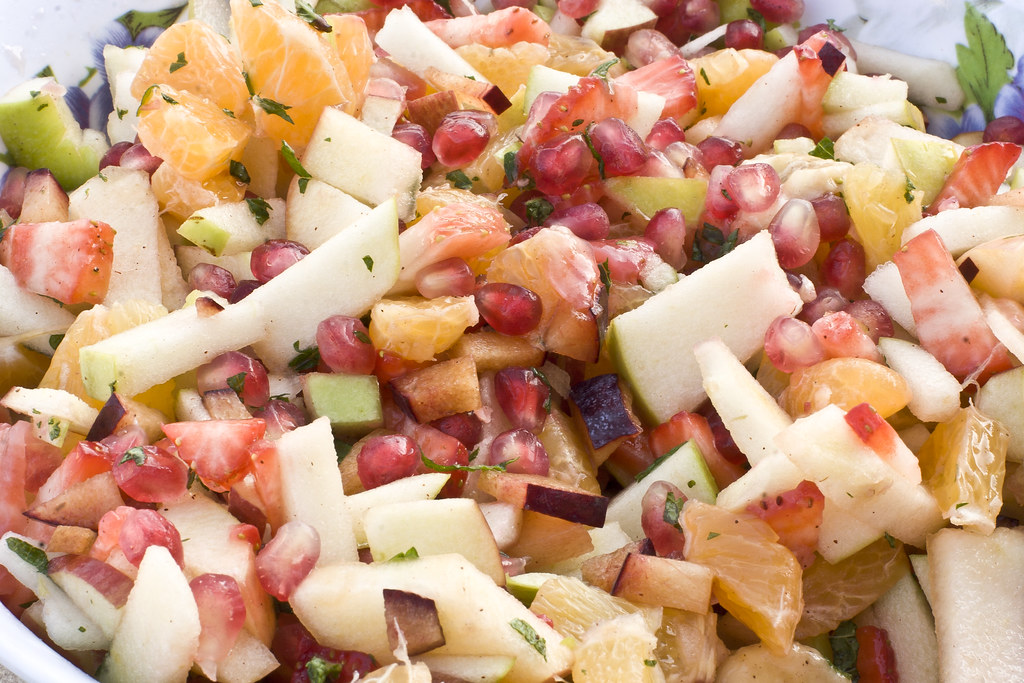 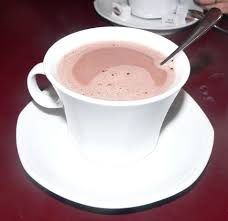 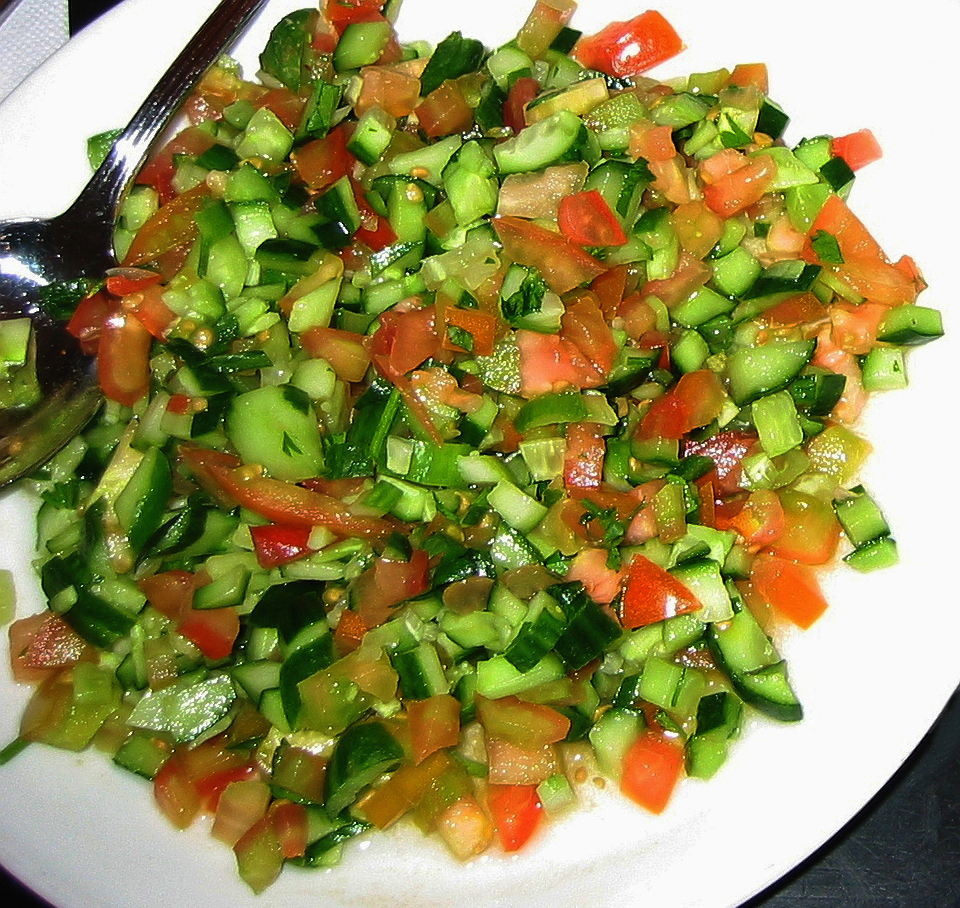 [Speaker Notes: כאשר אנחנו  לא יכולים להבחין בעין בין החומרים, והתערובת נראית לנו כאילו היא מורכבת מחומר אחד, זוהי תערובת אחידה, 
וכשניתן להבחין בעין בין החומרים הרי שזאת תערובת לא אחידה.]
אחידה או לא אחידה?
מיינו את התערובות הבאות על פי האחידות שלהן
[Speaker Notes: בואו נתרגל את שיטת המיון. העתיקו למחברת את הטבלה ומיינו את התערובות על פי האחידות]
אחידה או לא אחידה?
מיינו את התערובות הבאות על פי האחידות שלהן
[Speaker Notes: אבקת מרק - מבחינים בעין בחומרים השונים שהאבקה מכילה ולכן זו  תערובת לא אחידה.]
אחידה או לא אחידה?
מיינו את התערובות הבאות על פי האחידות שלהן
[Speaker Notes: שוקלד למריחה- לא ניתן להבחין בעין ברכיבים השונים (אבקת סוכר או אבקת קקאו או שמן) - לכן זו תערובת אחידה.]
אחידה או לא אחידה?
מיינו את התערובות הבאות על פי האחידות שלהן
[Speaker Notes: תערובת קטניות -  ניתן להבחין בעין בקטניות השונות - תערובת לא אחידה.]
אחידה או לא אחידה?
מיינו את התערובות הבאות על פי האחידות שלהן
[Speaker Notes: נוזל לניקוי חלונות - לא ניתן להבחין בעין ברכיבים השונים - תערובת אחידה.]
אחידה או לא אחידה?
מיינו את התערובות הבאות על פי האחידות שלהן
[Speaker Notes: משקה מוגז - ניתן להבחין בעין בבועות הגז-פחמן דו חמצני, המפוזרות במשקה - תערובת לא אחידה.]
אחידה או לא אחידה?
מיינו את התערובות הבאות על פי האחידות שלהן
[Speaker Notes: אוויר - לא ניתן להבחין באוויר שסביבו כי הוא תערובת של גזים שונים: חנקן, חמצן ועוד ולכן הוא תערובת אחידה.]
מתנסים ולומדים
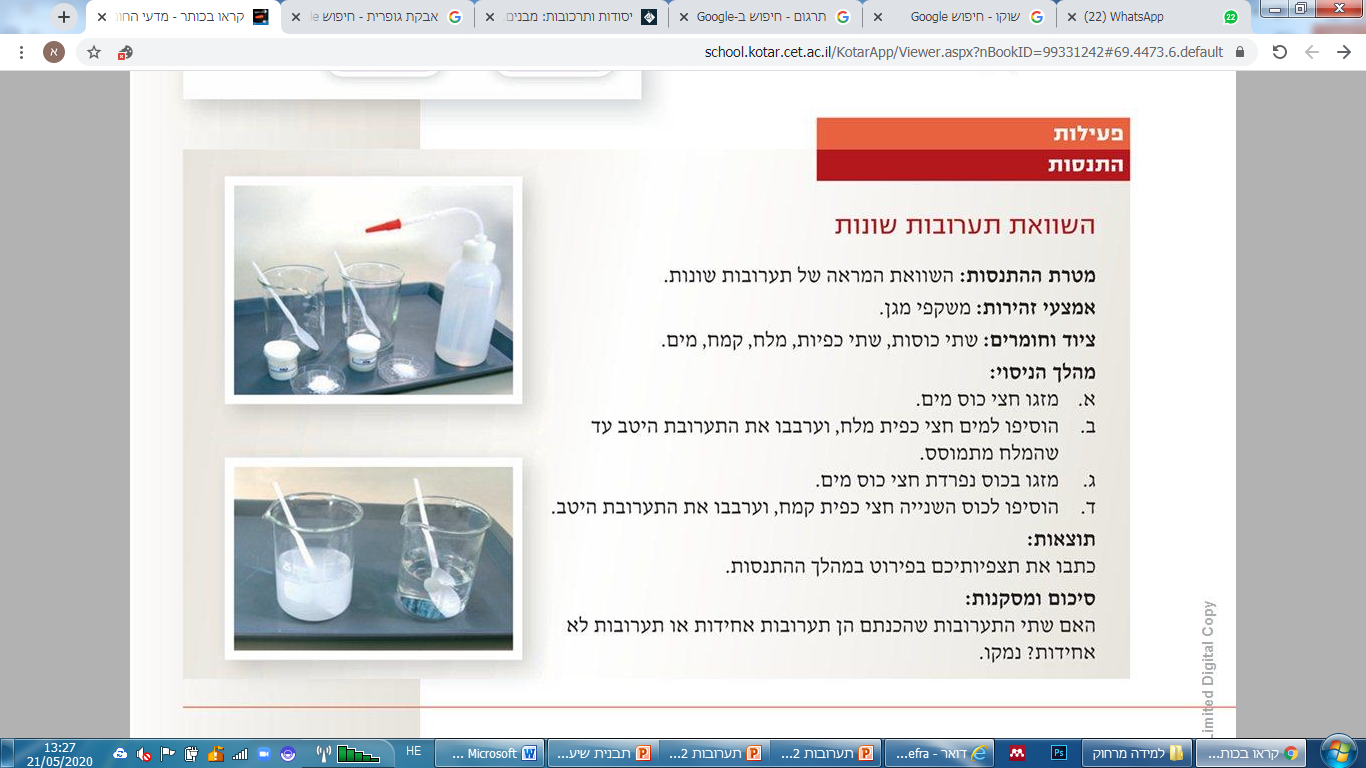 ציוד: שתי כוסות, שתי כפיות, מים, קמח, מלח
מטרת הניסוי: השוואת מראה תערובות שונות
מהלך הניסוי:
תמונה מהספר מדעי החומר, מט"ח
א. מזגו לכוס הראשונה כחצי כוס מים.
ב. הוסיפו למים חצי כפית מלח וערבבו את התערובת היטב.
ג. מזגו לכוס השניה כחצי כוס מים.
ד. הוסיפו למים חצי כפית קמח, וערבבו את התערובת היטב.
ה. הוציאו את שתי הכפיות מהכוסות והמתינו למשך שלוש דקות    בלי להזיז את הכוסות.
[Speaker Notes: להקריא את המהלך ולבצע תוך כדי הסרטה.
בזמן ההמתנה כתבו במחברת את השערתכם – מה יקרה בכל אחת מהכוסות.
להשאיר את השקף הזה בערך שלוש דקות ואז לעבור לשקף הבא ולהקריא את הנחיות כתיבת התצפית]
תיאור תוצאות התצפית
בתום זמן ההמתנה, כתבו את תצפיותיכם במחברת: 
כיצד נראית התערובת בכוס הראשונה?
כיצד נראית התערובת בכוס השניה?
[Speaker Notes: להקריא.]
תוצאות התצפית
[Speaker Notes: להראות את תוצאות ההתנסות בהקלטה, ולתאר:
הכוס הראשונה, לתוכה הוספנו מלח, המלח התמוסס לחלוטין, וכעת לא ניתן להבחין לפי המראה שיש כאן שני חומרים.
לעומת זאת, בכוס השניה, בה הוספננו קמח, חלק מהקמח שקע לקרקעית הכוס וניתן להבחין בכך שיש כאן שני חומרים.
כיצד נקרא לתערובות האלה?]
מסיקים מסקנות
מים ומלח - תערובת אחידה 

                              
                             
                             מים וקמח - תערובת לא אחידה
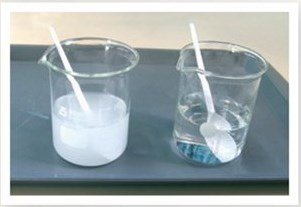 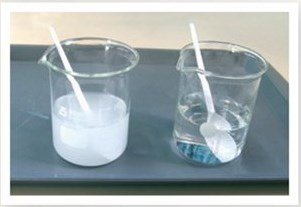 [Speaker Notes: להקריא]
תמיסות - תערובות אחידות
[Speaker Notes: כעת נלמד על תמיסות,  שהן למעשה תערובות אחידות]
תמיסה = ממס  + מומס
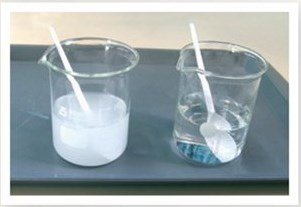 [Speaker Notes: כאשר ערבבתם מים ומלח יצרתם תמיסת מלח,  תמיסה היא תערובת שבסיסה נוזל.
בתמיסה שלנו המים היו המרכיב העיקרי.  המלח המוצק התמוסס במים הנוזלים.
למרכיב העיקרי אנחנו קוראים ממס ולחומר שמערבבים פנימה אנחנו קוראים מומס.]
תמיסות סביבנו
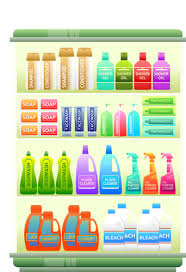 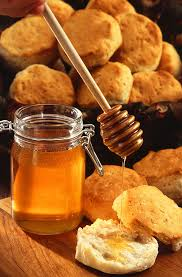 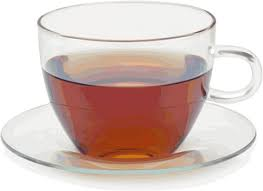 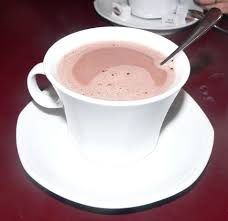 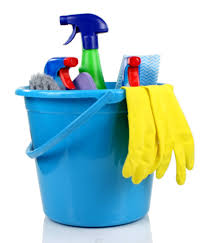 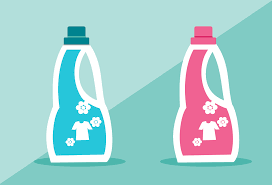 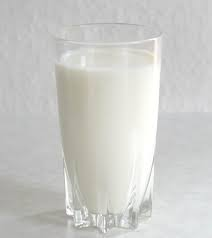 [Speaker Notes: אתם מכירים הרבה מאוד תמיסות בחיי היום יום.
כוס תה - התה למעשה תמיסה, כך גם השוקו או הקפה. בכולם הממס הוא המים ובתוכם מומסים בהם חומרים שונים כמו קפה, שוקו או סוכר.
גם הדבש והחלב הן תמיסות.
ישנם גם חומרי ניקוי רבים שהם תמיסות, למשל: חומר לניקוי חלונות, מרכך כביסה ועוד
גם השמפו והסבון הנוזלי הן תמיסות,  וכך למעשה הרבה ממוצרי ההגיינה.]
תמיסות בריכוזים שונים
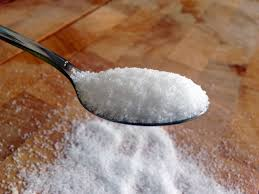 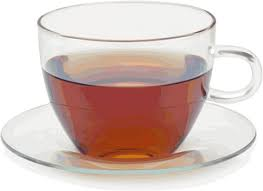 [Speaker Notes: איך אתם אוהבים לשתות את כוס התה שלכם? ללא סוכר?  אולי עם חצי כפית סוכר? אולי עם כפית או יותר?]
תמיסות בריכוזים שונים
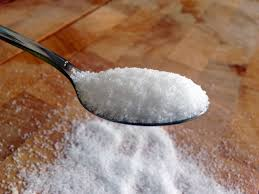 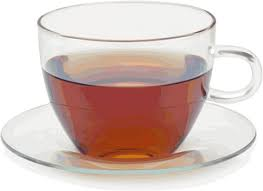 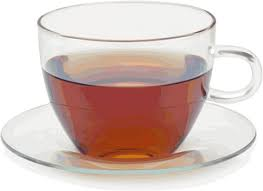 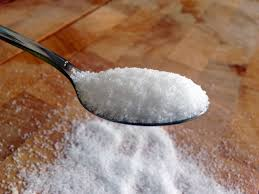 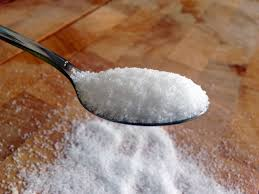 [Speaker Notes: בואו נשווה בין כוס תה עם כפית סוכר ובין כוס תה עם שתי כפיות סוכר.
מי הממס שלנו?  כמובן -  המים. והמומסים?  יש לנו כאן את התה הוא המומס הראשון. אבל נתרכז כעת במומס השני - הסוכר.
מה ההבדל בין שתי כוסות התה שיתקבלו כאן?
כמובן - תה אחד יהיה מתוק יותר מהשני, כמות הסוכר בו תהיה גבוהה יותר.]
תמיסות בריכוזים שונים
תמיסה מהולה
תמיסה מרוכזת
כמות המומס גדולה יחסית
כמות המומס קטנה יחסית
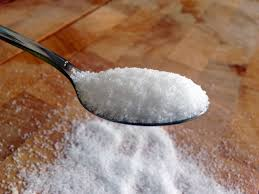 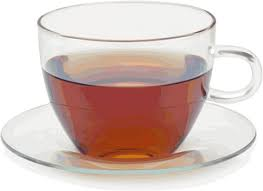 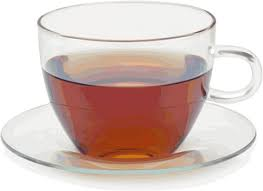 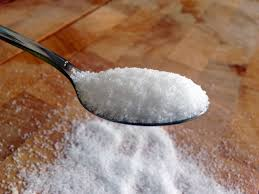 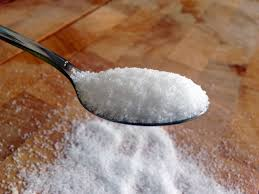 [Speaker Notes: כאשר כמות המומס קטנה יחסית זוהי תמיסה מהולה.  וכאשר כמות המומס גדולה יחסית זוהי תמיסה מרוכזת.]
מהולה או מרוכזת?
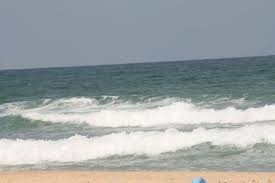 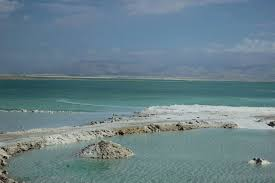 הים התיכון
ים המלח
[Speaker Notes: מי הים גם הם תערובת נוזלית או כפי שלמדנו כעת -  תמיסות. אם נשווה בין הים התיכון לים המלח.
מה יהיה ההבדל?
כמובן - בים המלח כמות המלח גדולה יותר יחסית לכמותו בים התיכון.
אז כיצד נקרא לתמיסה בים המלח?]
מהולה או מרוכזת?
תמיסה מהולה
תמיסה מרוכזת
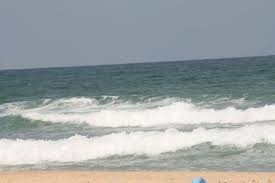 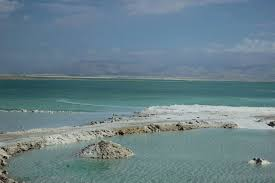 הים התיכון
ים המלח
[Speaker Notes: אתם צודקים!  בים המלח התמיסה מרוכזת יחסית לתמיסה בים התיכון.]
מתנסים ולומדים - האם יש גבול למסיסות?
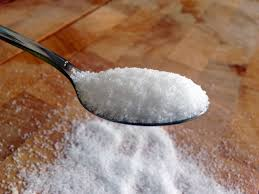 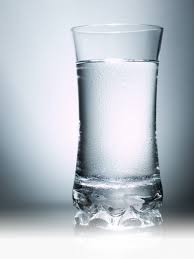 שערו - כמה סוכר תוכלו להמיס בתוך כוס מים אחת?
[Speaker Notes: האם אתם חושבים שניתן ליצור תמיסה עם כמות של ממס בלתי מוגבלת?
למשל -  כמה כפיות סוכר נוכל להמיס בתוך כוס מים?
כתבו את השערתכם במחברת.]
מתנסים ולומדים – האם יש גבול למסיסות?
ציוד:  כוס מי ברז, סוכר, כפית
מהלך הניסוי: 
א. מלאו כוס במי ברז כמעט עד סופה.
ב.  הוסיפו למים חצי כפית סוכר וערבבו היטב.
ג.  המתינו כעשר שניות והתבוננו בכוס - האם כל הסוכר התמוסס?
ד.  הוסיפו חצי כפית סוכר נוספת וערבבו היטב.
האם כל הסוכר התמוסס?
המשיכו כך עד שתראו סוכר ששוקע לקרקעית הכוס.
[Speaker Notes: בואו נבדוק זאת.  בצעו את ההתנסות ביחד איתי (לבצע את הניסוי תוך כדי הסרטה ולהסביר מה עושים תוך  כדי ביצוע)
כמה סוכר הצלחתם להמיס במים?]
תמיסה רוויה
המסיסות מוגבלת
לא ניתן להמיס ממס במומס בכמות בלתי מוגבלת
תמיסה רוויה -  תמיסה שמכילה את כמות המומס המירבית.
[Speaker Notes: מה למדנו מההתנסות?  ראינו שהמסיסות היא מוגבלת.  לא ניתן להמיס כמות  אינסופית של סוכר.
כאשר אנחנו מגיעים לגבול המסיסות, רואים שהמומס מתחיל לשקוע,  אנחנו אומרים שהתמיסה רוויה.
כלומר, היא מכילה את הכמות הכי גדולה של המומס שאפשר.
מכירים את המילה רוויה בעברית? אנחנו משתמשים למשל כשאנחנו אומרים -  שתו לרוויה.  כלומר,  שתו עד שתרגישו שאינכם צמאים יותר.]
הפרדת תערובות
[Speaker Notes: למדנו עד עכשיו על תערובות ויצרנו תערובות, אך האם לדעתכם ניתן להפריד תערובות?]
הפרדה על פי צבע ומראה
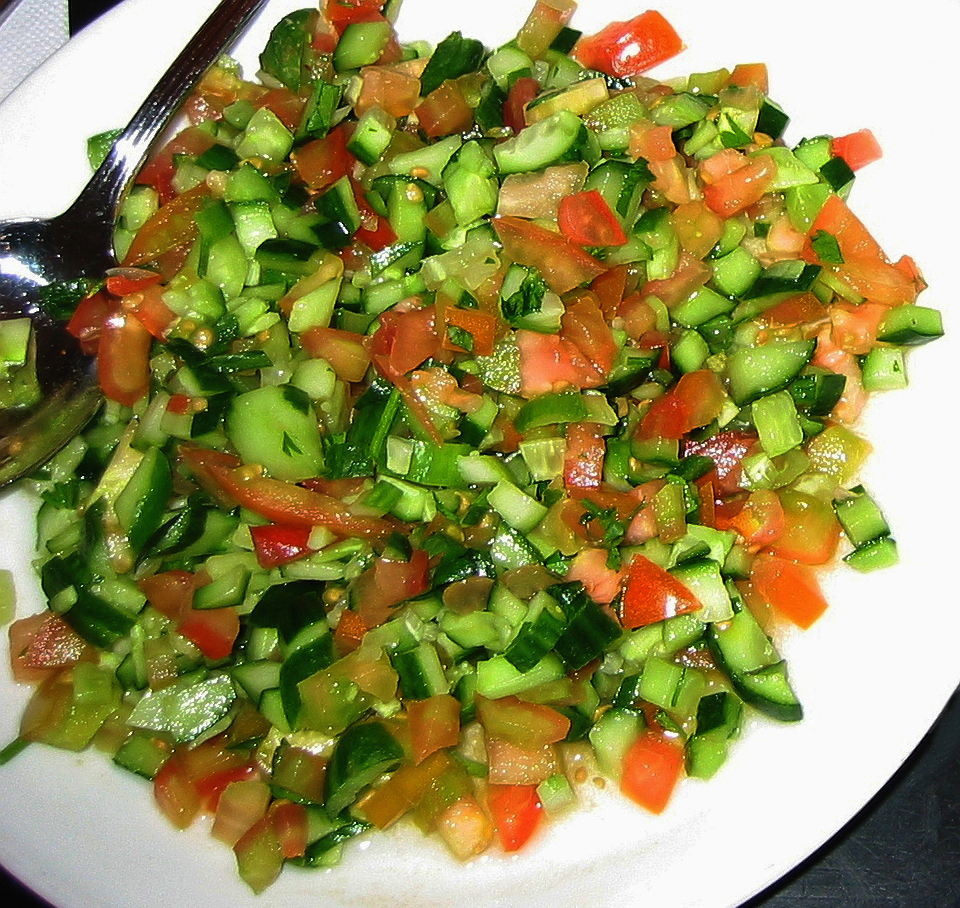 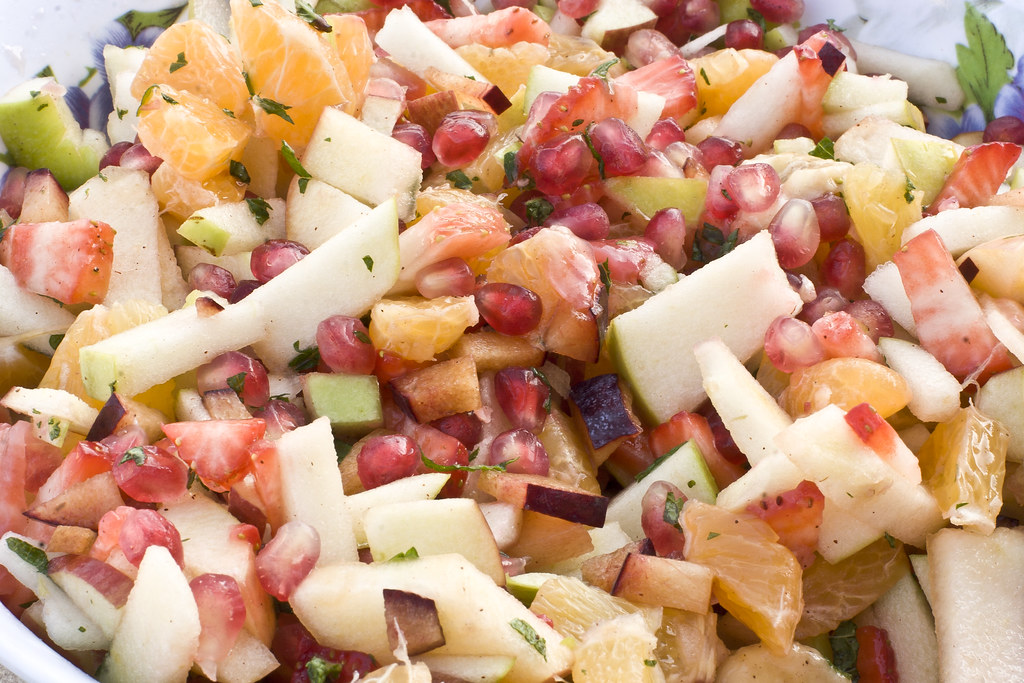 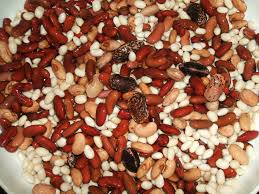 [Speaker Notes: התבוננו שוב בתמונות שאתם כבר מכירים.  האם תוכלו להפריד את מרכיבי סלט הירקות וסלט הפירות? ומה לגבי תערובת הקטניות?
סביר להניח שעם הרבה סבלנות וזמן,  ואולי כלי עדין, תוכלו להפריד את הסלט למרכיביו או את סוגי הקטניות על פי המראה,  הגודל או הצבע.
זאת אמנם לא פעולה שיש לנו צורך לבצע כל הזמן, אבל היא אפשרית. אם האחים הקטנים שלכם לא אוהבים עגבניה בסלט נניח. אתם מפרידים להם את העגבניה משאר הסלט באמצעות תכונת הצבע או המראה.

תכונה המאפשרת להפריד בין חומרים שונים בתערובת נקראת תכונה מפרידה]
תכונה מפרידה
תכונה המאפשרת להפריד בין חומרים שונים בתערובת
טמפרטורת רתיחה
טמפרטורת קפאון
משיכה למגנט
גודל
צבע
[Speaker Notes: לחומרים יש תכונות שונות. לפעמים יש תכונות שבאמצעותן נוכל להפריד בין תערובות. לתכונה כזאת אנחנו קוראים תכונה מפרידה.
למשל:  להקריא את הדוגמאות]
הפרדת תערובות באמצעות סינון
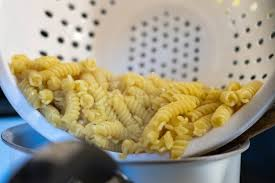 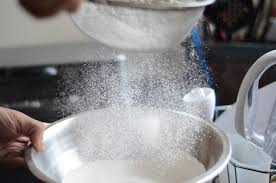 [Speaker Notes: הנה שתי דוגמאות להפרדת תערובות שאנחנו מבצעים במטבח בתדירות גבוהה.
הראשונה -  ניפוי קמח.  אנחנו מפרידים את תערובת הקמח מכל מיני מזיקים שיכולים להיות בה. בעזרת נפה אנחנו  מנפים את הקמח כדי שחס וחלילה לא נאכל קמח נגוע.
ומה לגבי הפסטה?  לאחר הבישול יש לנו תערובת של מים ופסטה.  אם נרצה להפריד בין המים לפסטה,  נשתמש במסננת.
מה משותף לשתי שיטות ההפרדה האלה?]
הפרדת תערובות באמצעות סינון
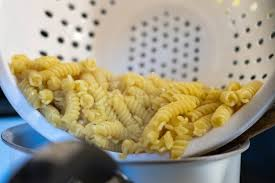 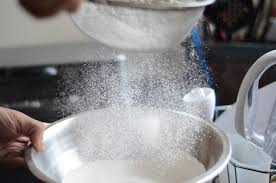 התכונה המפרידה:  גודל המרכיבים
[Speaker Notes: בשני המקרים אנחנו משתמשים בתכונה דומה -  הגודל,  מה שגדול מהפתחים של הנפה או המסננת ישאר בתוך המסננת,  ומה שקטן -  יעבור.
זו הסיבה שאנחנו משתמשים בנפת משי במטבח. בנפת משי גודל החורים מאוד קטן וחרקים לא עוברים דרכה.]
התנסות: הפרדת תערובת
לפניכם תערובת אבקת ברזל וחול.

 שערו: כיצד נוכל להפריד את התערובת כך שיתקבלו שני החומרים בנפרד?
            העתיקו למחברת את התרשים וחישבו על דרך ההפרדה:
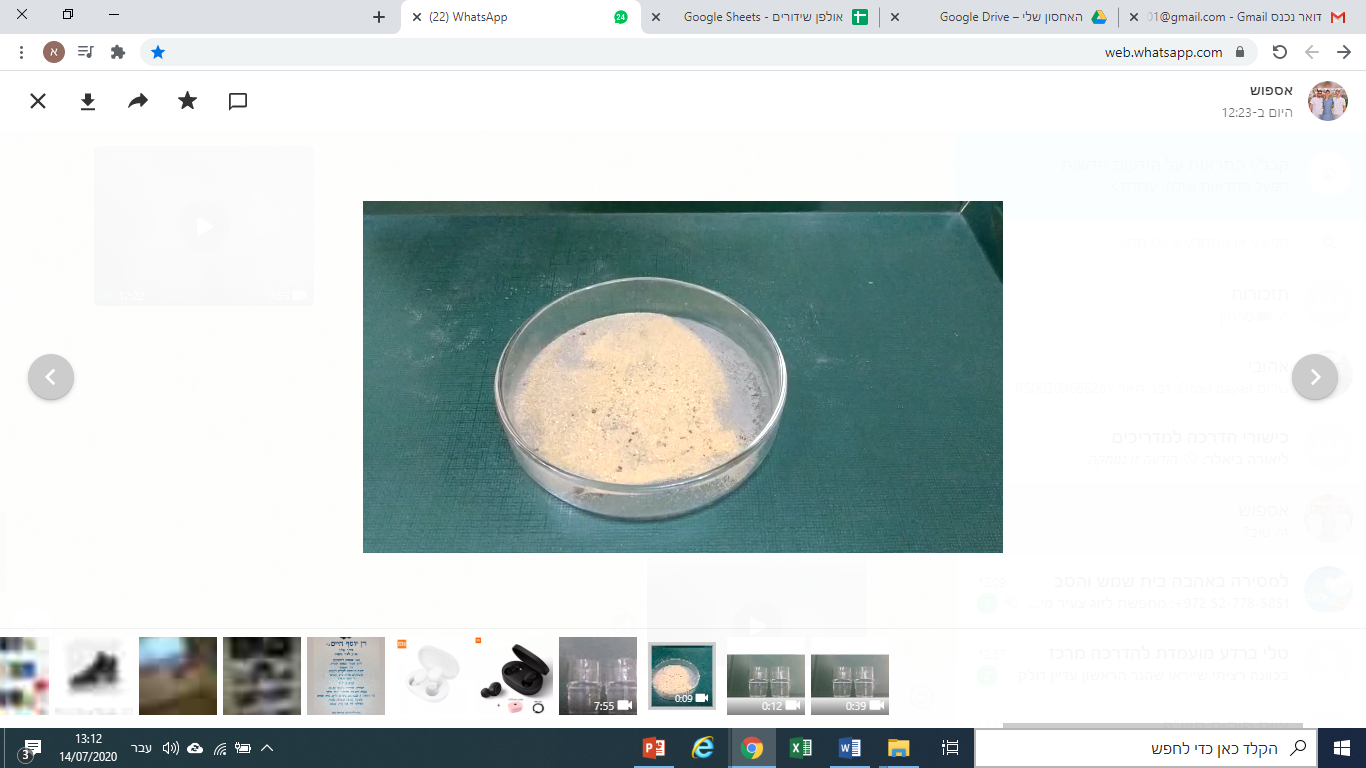 [Speaker Notes: תראו את התערובת שיש לי בצלחת. (לבצע את ההתנסות תוך כדי הסרטה). 
יש כאן שני חומרים מעורבבים: אבקת ברזל וחול. האם תוכלו לחשוב על דרך הפרדה? העתיקו את התרשים למחברת.]
הפרדת תערובות באמצעות משיכה למגנט
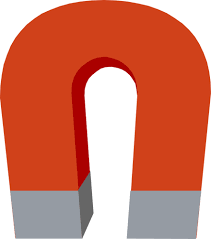 קירוב מגנט
התכונה המפרידה: משיכה למגנט
[Speaker Notes: יש לנו כאן שני חומרים, שאחד מהם הוא ברזל. אחת התכונות הייחודיות לברזל הוא המשיכה שלו למגנט. אם נקרב את המגנט לתערובת נוכל להפריד אותה.
באמצעות תכונה מפרידה זו (לבצע)]
תאונה בלב ים
בלב הים התרחשה תאונה עם השלכות סביבתיות: מאניה שהובילה נפט, נשפכה כמות גדולה של נפט אל מי הים. הנפט צף על פני המים.
מיד הזעיקו אניות עם משאבות ושאבו את הנפט.

על איזו תכונה מפרידה התבססה שיטת הפרדת הנפט ממי הים?
תאונה בלב ים
בלב הים התרחשה תאונה עם השלכות סביבתיות: מאניה שהובילה נפט, נשפכה כמות גדולה של נפט אל מי הים. הנפט צף על פני המים.
מיד הזעיקו אניות עם משאבות ושאבו את הנפט.

על איזו תכונה מפרידה התבססה שיטת הפרדת הנפט ממי הים?
התכונה המפרידה: ציפה / צפיפות
[Speaker Notes: כיון שצפיפות הנפט קטנה מצפיפות מי הים,  הנפט צף על פני המים וכך הצליחו לשאוב בקלות יחסית את הנפט ולמנוע פגיעה בבעלי חיים.]
מתאימים בין שיטה לתכונה
לפניכם רשימת שיטות הפרדה ותכונות מפרידות. התאימו ביניהן!
תכונה מפרידה: טמפרטורת רתיחה
שיטת הפרדה: סינון
שיטת הפרדה: הצפה
תכונה מפרידה: גודל
שיטת הפרדה: מגנוט
תכונה מפרידה: צפיפות
שיטת הפרדה: אידוי
תכונה מפרידה: משיכה למגנט
[Speaker Notes: לפניכם שיטות הפרדה ותכונות מפרידות. התאימו ביניהן.]
מתאימים בין שיטה לתכונה
לפניכם רשימת שיטות הפרדה ותכונות מפרידות. התאימו ביניהן!
שיטת הפרדה: סינון
תכונה מפרידה: טמפרטורת רתיחה
שיטת הפרדה: הצפה
תכונה מפרידה: גודל
שיטת הפרדה: מגנוט
תכונה מפרידה: צפיפות
שיטת הפרדה: אידוי
תכונה מפרידה: משיכה למגנט
[Speaker Notes: לפניכם שיטות הפרדה ותכונות מפרידות. התאימו ביניהן]
משימת התנסות: גורמים המשפיעים על המסיסות
כיצד משפיעה טמפרטורת המים 
על מהירות ההמסה של סוכר?
[Speaker Notes: ישנם גורמים שונים המשפיעים על המסיסות.
אחד הגורמים המשפיעים על מהירות ההמסה של סוכר היא הטמפרטורה
בניסוי הבא תבדקו כיצד הטמפרטורה משפיעה על מהירות ההמסה של סוכר במים.]
השפעת טמפרטורת המים על מהירות המסת סוכר
ציוד: 2 קוביות סוכר, שעון, כוס מים קרים,  כוס רותחים (הקפידו שכמות המים בכוסות תהיה שווה).

 בניסוי הבא תכניסו באותו הרגע קוביית סוכר לכל  אחת מהכוסות.

שערו: כיצד תשפיע טמפרטורת המים על מהירות ההתמוססות של הסוכר?
[Speaker Notes: .להקריא את השקף ולבצע את ההתנסות תוך כדי הסרטה]
השפעת טמפרטורת המים על מהירות המסת סוכר
מהלך הניסוי 
א. הכינו את שתי כוסות המים – מים רותחים ומים קרים.
ב. הוסיפו באותו הרגע קובית סוכר לכל כוס.
ג. צפו בתערובת עד להתמוססות הסוכר לחלוטין.
ד. כמה זמן חלף עד שכל הסוכר נמס במים?
ה. כתבו את התוצאה במחברת.
[Speaker Notes: להקריא את השקף. להדגיש את הגורמים הקבועים. נקפיד שכמות המים בכוסות תהיה שווה על מנת שיהיה בידוד משתנים]
מסכמים תוצאות
במים החמים קוביית הסוכר התמוססה כעבור: ____________

במים הקרים: __________________________________
[Speaker Notes: נארגן בטבלה את תוצאות הניסוי .]
הסקת מסקנות
מה ניתן ללמוד מהתוצאות שקבלתם ?
נסו לנסח זאת בצורת משפט: ככל ש...  אז…
ככל שטמפרטורת המים היתה _________ יותר, התמוססות הסוכר היתה ________ יותר,
[Speaker Notes: כתבו את המסקנה העולה מתוצאות הניסוי,
כיצד טמפרטורת המים משפיעה על התמוססות הסוכר.
ככל שהמים חמים יותר אז התמוססות הסוכר מהירה יותר או איטית יותר.]
שאלה למחשבה
האם לדעתכם ניתן להסיק מסקנה זאת 
לגבי כל חומר מומס במים?
[Speaker Notes: לסיום – שאלה למחשבה (להקריא)
למעשה, אתם בוודאי יודעים שהמסקנה שלנו מוגבלת לניסוי המסוים הזה שערכנו. 
אם נרצה להסיק מסקנה לגבי חומר אחר יש צורך בביצוע ניסוי מתאים.
תוכלו לחזור על הניסוי ולבדוק השערתכם עם מגוון חומרים: פטל, מלח, צבע מאכל ועוד.
בהצלחה!]
סיכום השיעור
למדנו מה הן תערובות. 
מיינו תערובות לאחידות ולא אחידות.
הכרנו את המושג תמיסה שהיא דוגמה לתערובת אחידה.
התנסינו בהמסת סוכר במים ובדיקת גבול המסיסות.
הכרנו את המושג תכונה מפרידה ולמדנו מספר שיטות להפרדת תערובות.
שיערנו השערות, ערכנו התנסויות, סיכמנו תוצאות והסקנו מסקנות.
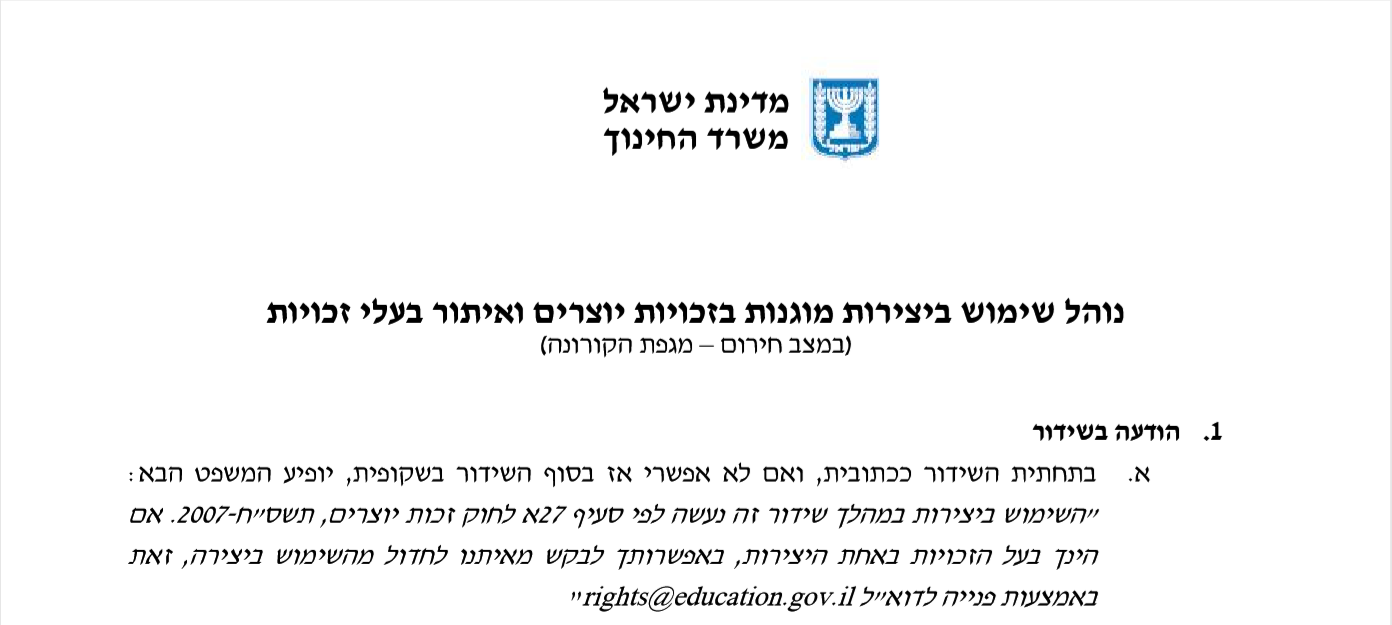 שימוש ביצירות מוגנות בזכויות יוצרים ואיתור בעלי זכויות
השימוש ביצירות במהלך שידור זה נעשה לפי סעיף 27א לחוק זכות יוצרים, תשס"ח-2007. אם הינך בעל הזכויות באחת היצירות, באפשרותך לבקש מאיתנו לחדול מהשימוש ביצירה, זאת באמצעות פנייה לדוא"ל rights@education.gov.il